ABENDGARDEROBE ERFORDERLICH
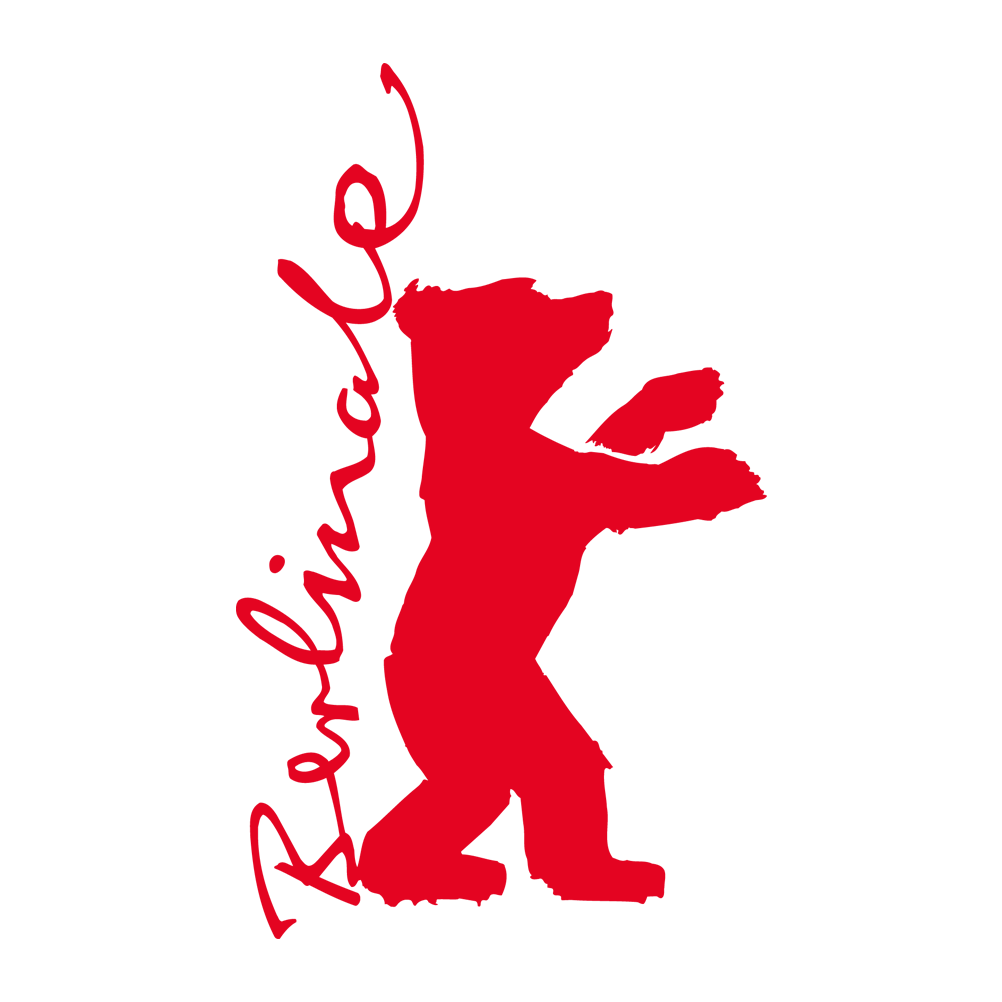 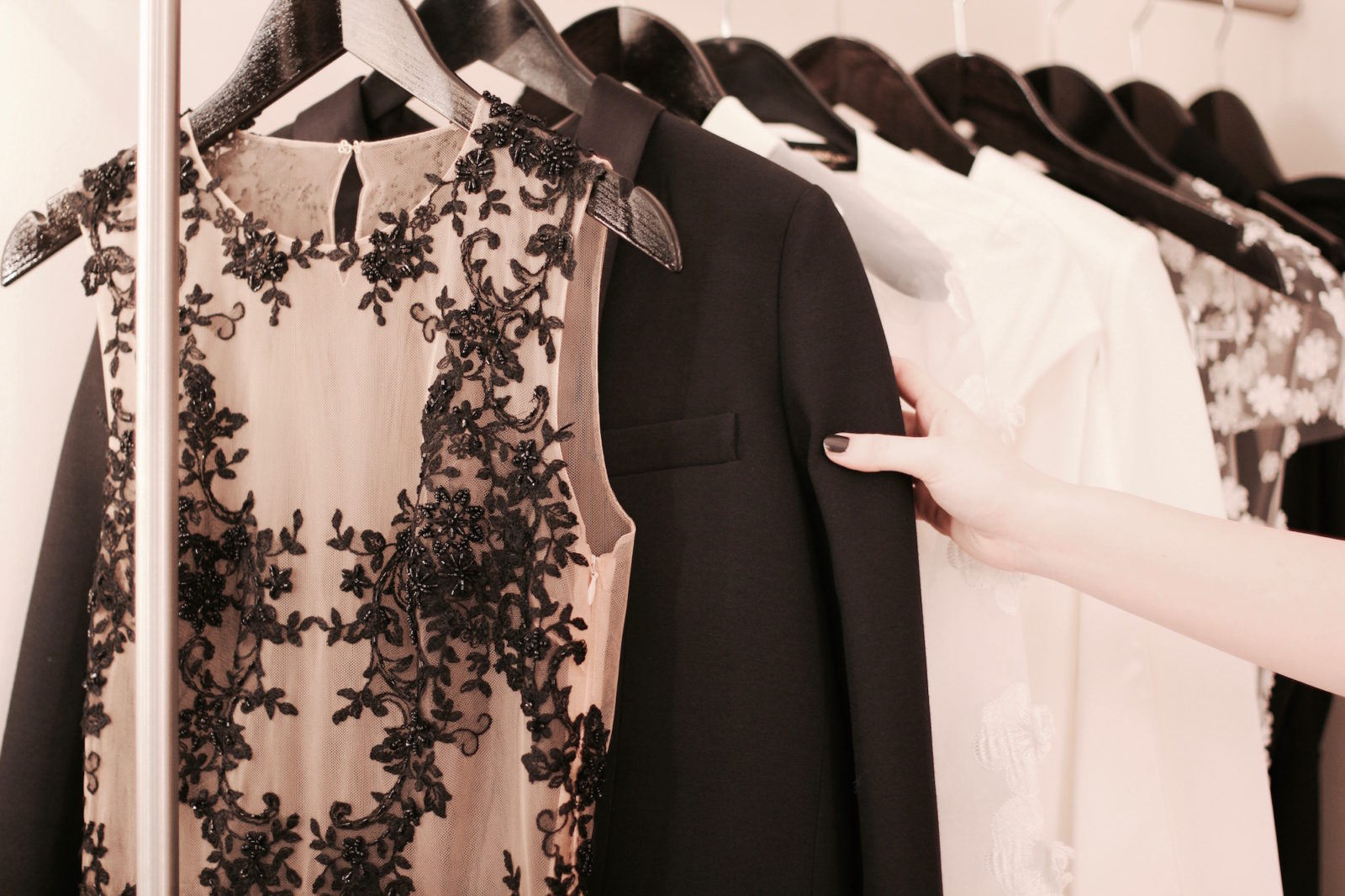 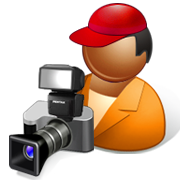 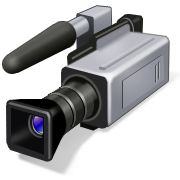 (Video)
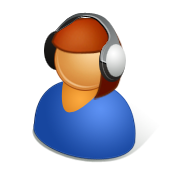 Schau dir das Video an. Welche Kleidungsstücke hörst du?
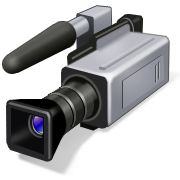 Schau dir das Video ein zweites Mal an. Ordne jetzt die Kleidungsstücke zu!
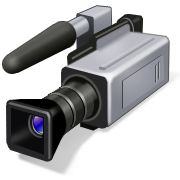 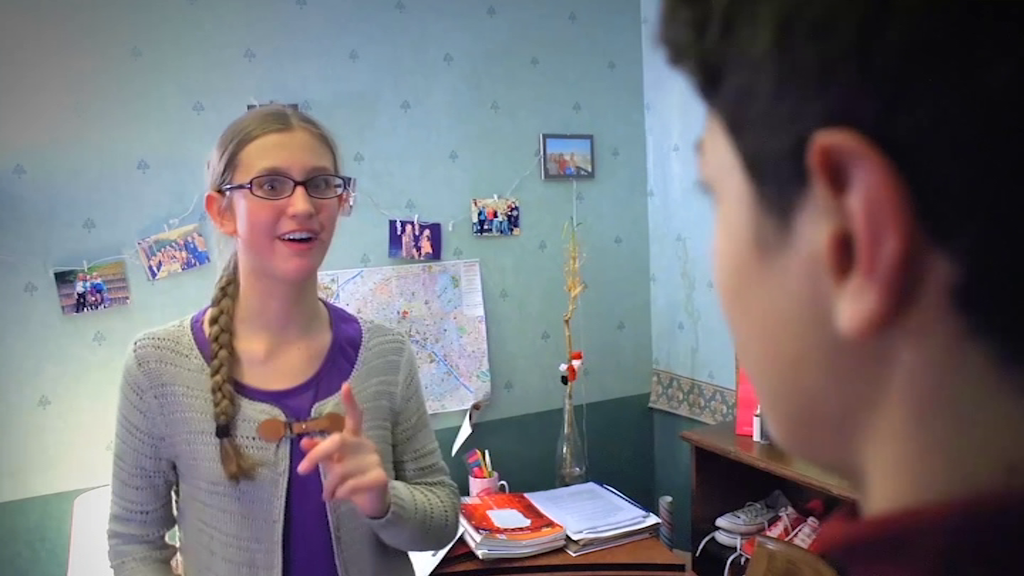 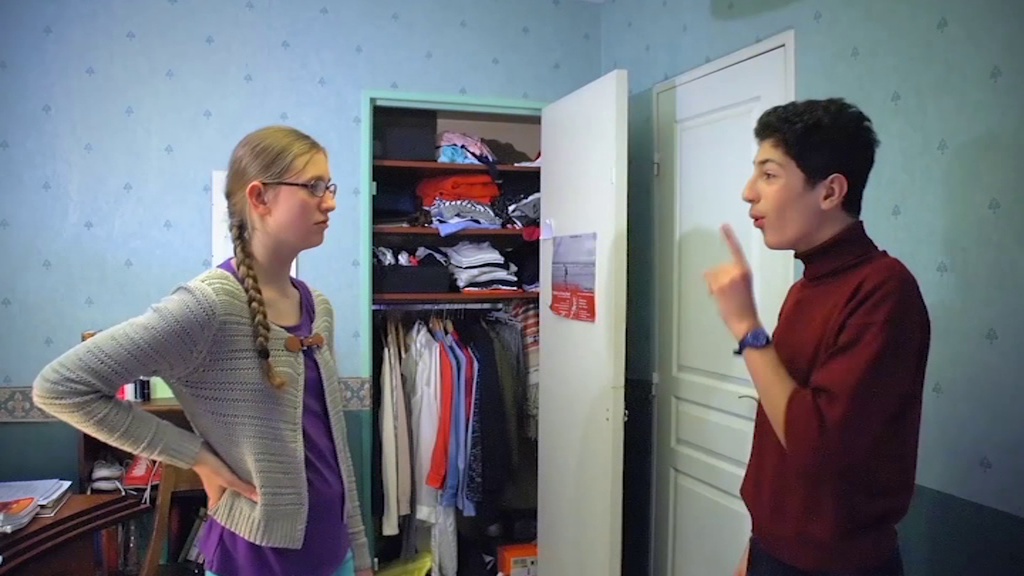 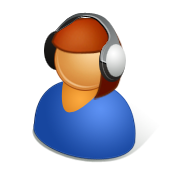 (Übungsheft Seite 37)
Welche Kleidungsstücke haben Mila und Felix? Was haben sie nicht?
Hör gut zu und kreuze an!
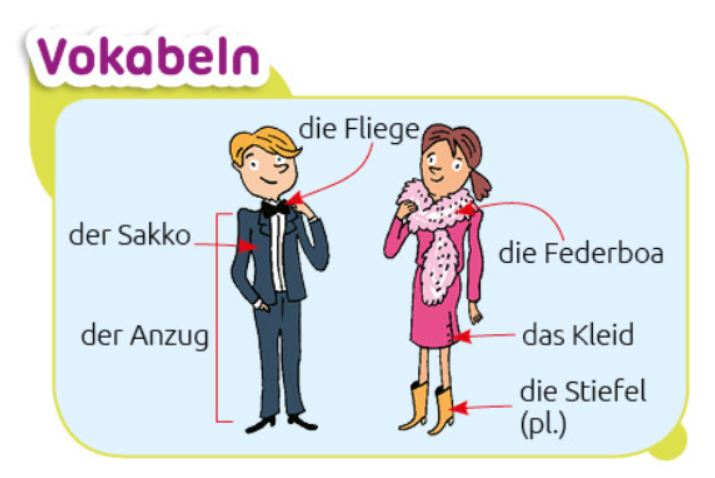 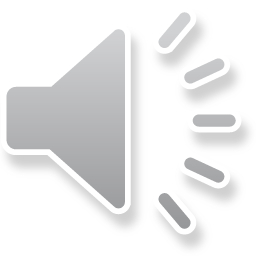 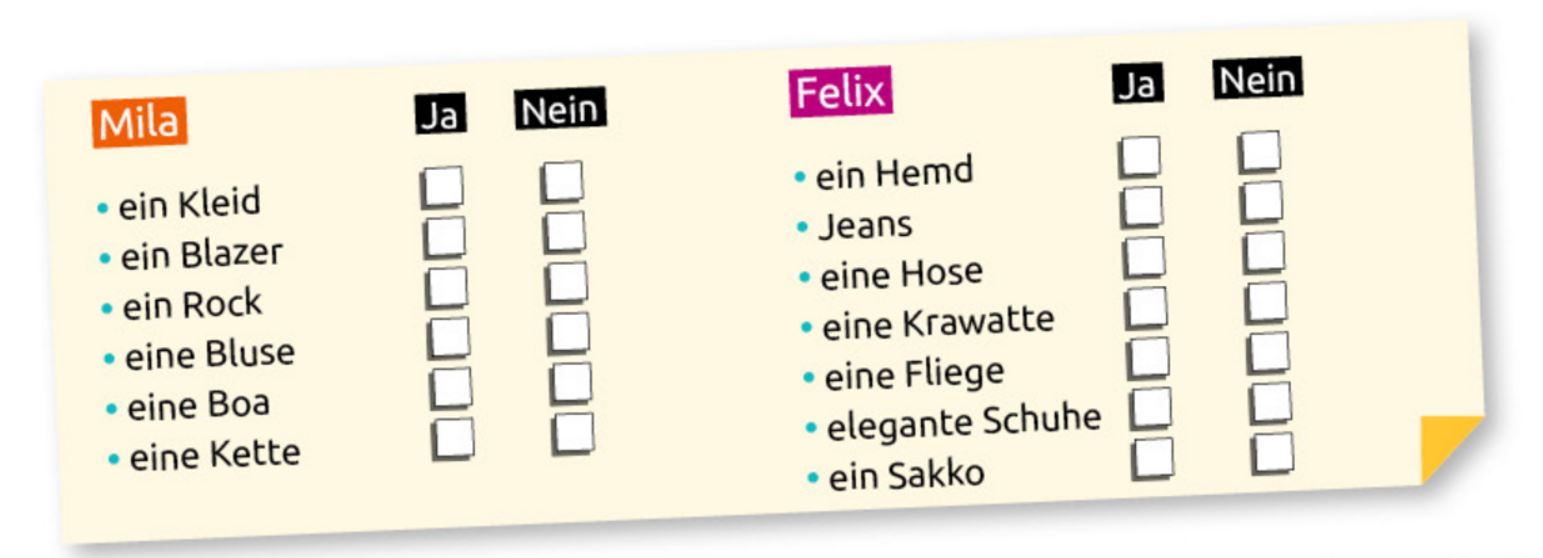 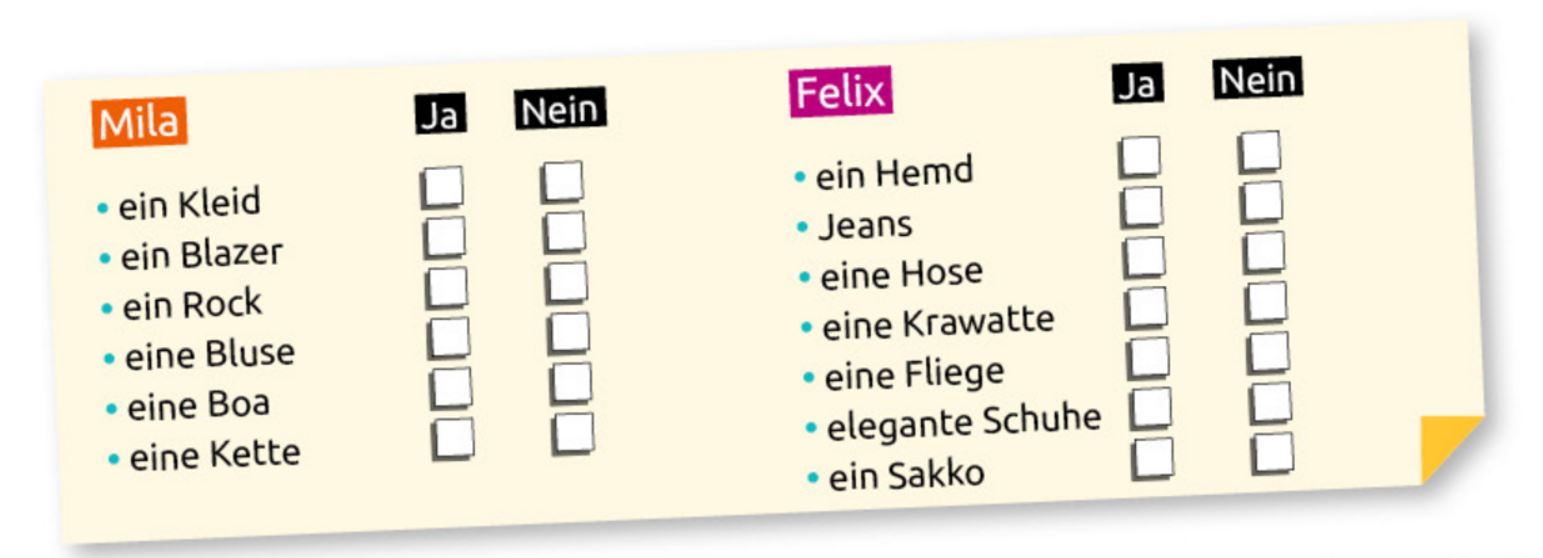 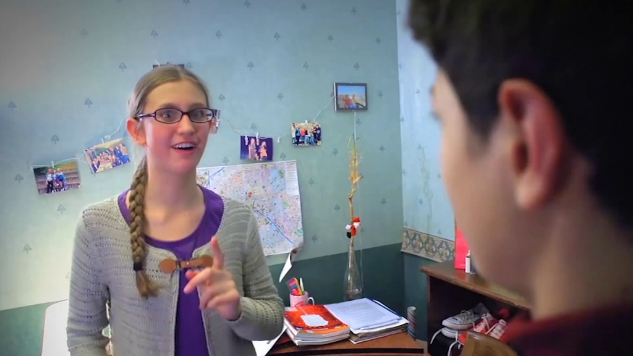 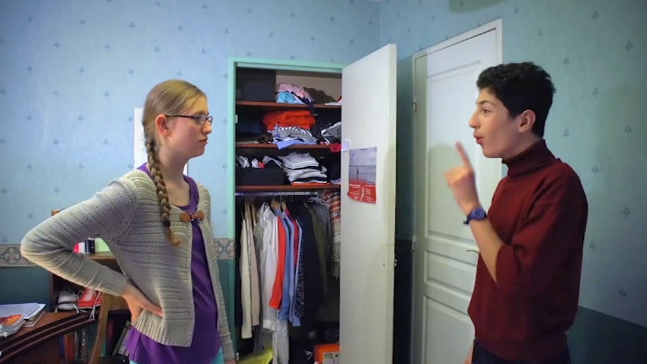 Felix hat einen… / eine… / ein…
Mila hat einen… / eine… / ein…
Aber sie hat keinen… / keine… / kein…
Aber er hat keinen… / keine… / kein…
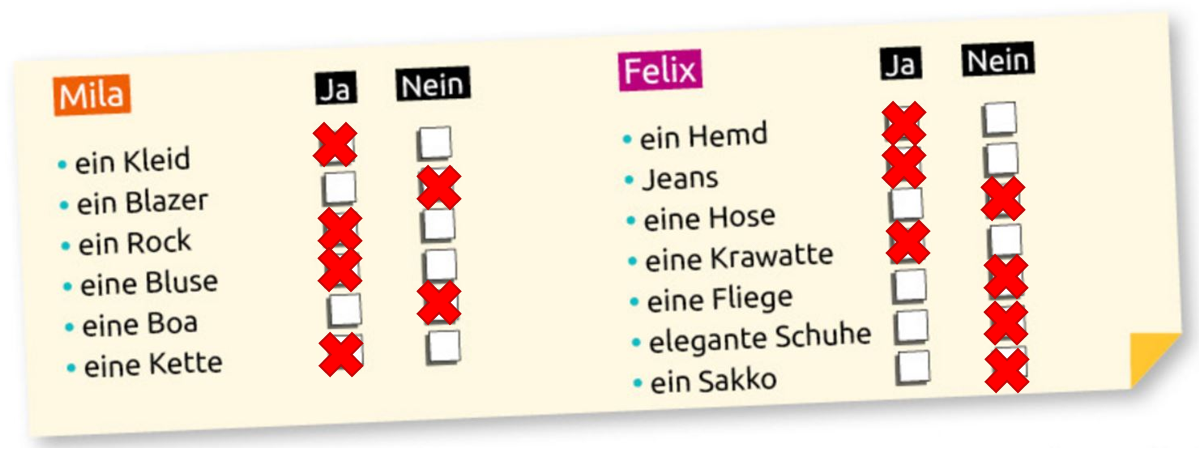 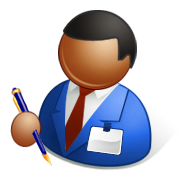 Abendgarderobe erforderlich
Mila hat ….
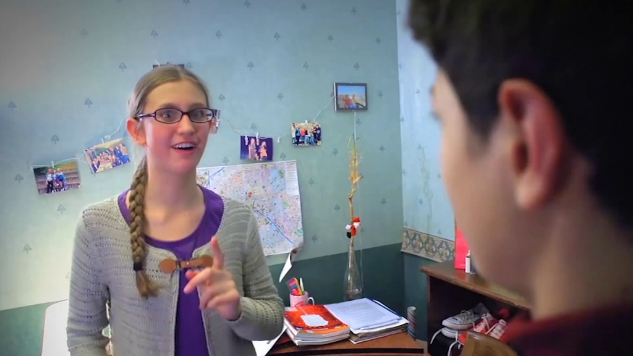 Aber sie hat ….
Felix hat ….
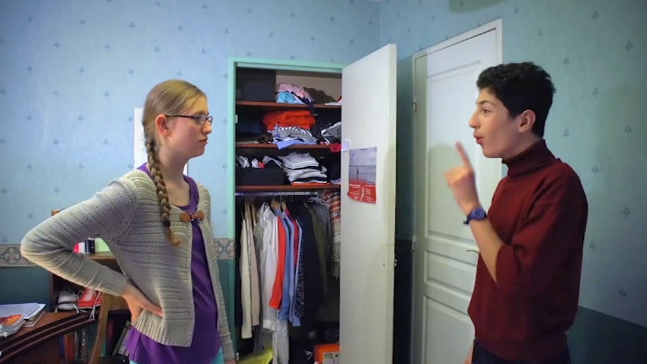 Aber er hat ….